ΤΙΤΛΟΣ ανοιχτησ εκπαιδευτικησ πρακτικης
ΟΝΟΜΑ ΣΧΟΛΕΙΟΥ
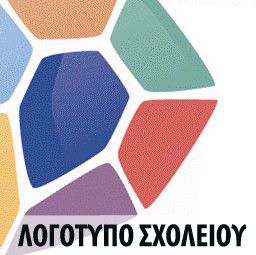 Ομάδα ανάπτυξης
Όνομα Επίθετο, Ειδικότητα
Όνομα Επίθετο, Ειδικότητα
Όνομα Επίθετο, Ειδικότητα
Τοποσ / ημερομηνια
Δώστε μία σύντομη περιγραφή της ανοιχτής εκπαιδευτικής πρακτικής.
Κείμενο Α
Κείμενο Α1
Κείμενο Α1.1
Κείμενο Α2
Κείμενο Α2.1
Κείμενο Α2.2
Κείμενο Β
Κείμενο Β1
Κείμενο Β1.1
Κείμενο Β2.2
ΣΥΝΤΟΜΗ ΠΕΡΙΓΡΑΦΗ
2
ΣΧΕΔΙΑΣΜΟΣ ΤΗΣ ανοιχτησ εκπαιδευτικησ ΠΡΑΚΤΙΚΗΣ
3
Σχεδιασμός
Περιγράψτε τα βήματα σχεδιασμού της ανοιχτής εκπαιδευτικής πρακτικής.
Διδακτικοί στόχοι
Περιγράψτε τους διδακτικούς στόχους της ανοιχτής εκπαιδευτικής πρακτικής
ΣΧΕΔΙΑΣΜΟΣ & ΔΙΔΑΚΤΙΚΟΙ ΣΤΟΧΟΙ
4
ΕΦΑΡΜΟΓΗ ΤΗΣ ανοιχτησ εκπαιδευτικησ ΠΡΑΚΤΙΚΗΣ
5
Περιβάλλον – Πλαίσιο
Δώστε μία σύντομη περιγραφή του περιβάλλοντος και του πλαισίου μέσα στα οποία υλοποιήθηκε η ανοιχτή εκπαιδευτική πρακτική. 
Εδώ θα αναφέρονται οι προϋποθέσεις της εφαρμογής της αν υπάρχουν, πχ. στο πλαίσιο της μεθόδου project της Α’ λυκείου.
Τάξη
π.χ . Ε’ Δημοτικού
Διάρκεια
π.χ . Ωριαία διδασκαλία, Διδακτική ενότητα ή άλλη διάρκεια
Ρόλος Διδάσκοντα
π.χ . διδακτικός, ενθαρρυντικός, υποστηρικτικός, συμβουλευτικός, διευκολυντικός, συντονιστικός, ηγετικός, διαμεσολαβητικός, εποπτικός, προπονητικός, διαχειριστικός, μέντωρ, υποκινητικός, κριτικός, επιμελητής περιεχομένου (curator), τεχνική υποστήριξη ή άλλος ρόλος.
ΣΤΟΙΧΕΙΑ ΕΦΑΡΜΟΓΗΣ ΤΗΣ ανοιχτησ εκπαιδευτικησ ΠΡΑΚΤΙΚΗΣ
6
Περιγράψτε αναλυτικά την εφαρμογή της ανοιχτής εκπαιδευτικής πρακτικής. 
Περιγράψτε τον τρόπο με τον οποίο εργάστηκαν οι μαθητές (ατομικά ή σε ομάδες). 
Αν η δραστηριότητα ήταν ομαδική, 
προσδιορίστε πόσα μέλη είχε κάθε ομάδα και 
τον τρόπο με τον οποίο διαμορφώθηκαν οι ομάδες. 
Καταγράψτε όσα άλλα στοιχεία κρίνεται απαραίτητα για την πλήρη περιγραφή της εφαρμογής της ανοιχτής εκπαιδευτικής πρακτικής.
ΑΝΑΛΥΤΙΚΗ ΠΕΡΙΓΡΑΦΗ ΤΗΣ ανοιχτησ εκπαιδευτικησ ΠΡΑΚΤΙΚΗΣ
7
Σε περίπτωση που επιθυμείτε να συμπεριλάβετε μία εικόνα μπορείτε να χρησιμοποιήσετε αυτήν τη  μορφοποίηση.
8
ΑΞΙΟΠΟΙΗΣΗ ΨΗΦΙΑΚΟΥ ΠΕΡΙΕΧΟΜΕΝΟΥ
9
Κάθετος αντίδραση
http://photodentro.edu.gr/lor/r/8521/1660?
Προσομοίωση
Προέλευση: Φωτόδεντρο / Μαθησιακά Αντικείμενα
Δυνάμεις
http://photodentro.edu.gr/video/handle/8522/670 
Βίντεο
Προέλευση: Φωτόδεντρο / Εκπαιδευτικά Βίντεο
ΑΞΙΟΠΟΙΗΣΗ ΨΗΦΙΑΚΟΥ ΠΕΡΙΕΧΟΜΕΝΟΥ
10
ΣΤΟΙΧΕΙΑ ΤΕΚΜΗΡΙΩΣΗΣ ΚΑΙ ΕΠΕΚΤΑΣΗΣ
11
Τεκμηριώστε τους λόγους για τους οποίους θεωρείτε καλή την προτεινόμενη πρακτική. 
Αξιολογήστε τον αντίκτυπο της εφαρμογής της σε επίπεδο μαθητών, ή συμμετεχόντων εκπαιδευτικών, ή στην ευρύτερη σχολική κοινότητα. 
Καταγράψτε τα μαθησιακά αποτελέσματα και τον βαθμό καινοτομίας που επέφερε η εφαρμογή της ανοιχτής εκπαιδευτικής πρακτικής στο εκπαιδευτικό περιβάλλον σας. 
Περιγράψτε τα κριτήρια σύμφωνα με τα οποία αξιολογήθηκαν τα μαθησιακά αποτελέσματα και η καινοτομία που επέφερε η εφαρμογή της ανοιχτής εκπαιδευτικής πρακτικής.
ΑΠΟΤΕΛΕΣΜΑΤΑ- ΑΝΤΙΚΤΥΠΟΣ
12
Σχέση με άλλες ανοιχτές εκπαιδευτικές πρακτικές
Αναφέρετε τυχόν άλλες πρακτικές στις οποίες βασίστηκε ο σχεδιασμός και η εφαρμογή της ανοιχτής εκπαιδευτικής πρακτικής. 
Καταγράψτε στοιχεία τα οποία τεκμηριώνουν την πρωτοτυπία της πρακτικής ως προς την ιδέα ή/και την εφαρμογή της και 
Η πιθανή σχέση της με άλλη πρακτική (τροποποίηση, επέκταση, προσαρμογή άλλης πρακτικής). Σε περίπτωση που η πρακτική σας σχετίζεται με μία άλλη πρακτική, δώστε το URL της πρακτικής
Αξιοποίηση, Γενίκευση, Επεκτασιμότητα
Καταγράψτε τους τρόπους με τους οποίους η ανοιχτή εκπαιδευτική πρακτική μπορεί 
να αξιοποιηθεί, 
να γενικευτεί ή 
να επεκταθεί σε διαφορετικά πλαίσια.
ΣΧΕΣΗ ΜΕ ΑΛΛΕΣ ΑΝΟΙΧΤΕΣ ΕΚΠΑΙΔΕΥΤΙΚΕΣ ΠΡΑΚΤΙΚΕΣ / ΑΞΙΟΠΟΙΗΣΗ, ΓΕΝΙΚΕΥΣΗ, ΕΠΕΚΤΑΣΙΜΟΤΗΤΑ
13
Πρόσθετο υλικό που αξιοποιήθηκε
Αναφορά σε άλλο υλικό που αξιοποιήθηκε. 
Βιβλία
Τίτλος 1, Συγγραφέας, …
Τίτλος 2, Συγγραφέας, …
Σημειώσεις
Πληροφορίες για τις σημειώσεις που χρησιμοποιήθηκαν
Χάρτες
Πληροφορίες για τους χάρτες που χρησιμοποιήθηκαν
Websites
Όνομα ιστοσελίδας, Ηλεκτρονική Διεύθυνση 1, …
Όνομα ιστοσελίδας, Ηλεκτρονική Διεύθυνση 2, …
Λογισμικό
Όνομα λογισμικού,  Δημιουργός, Ηλεκτρονική Διεύθυνση, …
ΠΡΟΣΘΕΤΟ ΥΛΙΚΟ ΠΟΥ ΑΞΙΟΠΟΙΗΘΗΚΕ
14